Capstone: Physical Education for Student Success
A Mentorship and Workshop Program
2
Hi! 

I am Lauren Sachs…...
A little bit about…….
Physical Education for Student Success: A Mentorship and Workshop Program during edTPA Spring 2018
Courses that impacted my Capstone
Student Development Theory
Consultations
Systems
Supervision
Action Research
Group Dynamics
3
The Problem.....
Physical Education teacher interns completing edTPA….need HELP

How can they be helped?
How should they be helped?
The Theory:

Perry’s Theory of Intellectual and Ethical Development….responsibility, relativism, and commitment
4
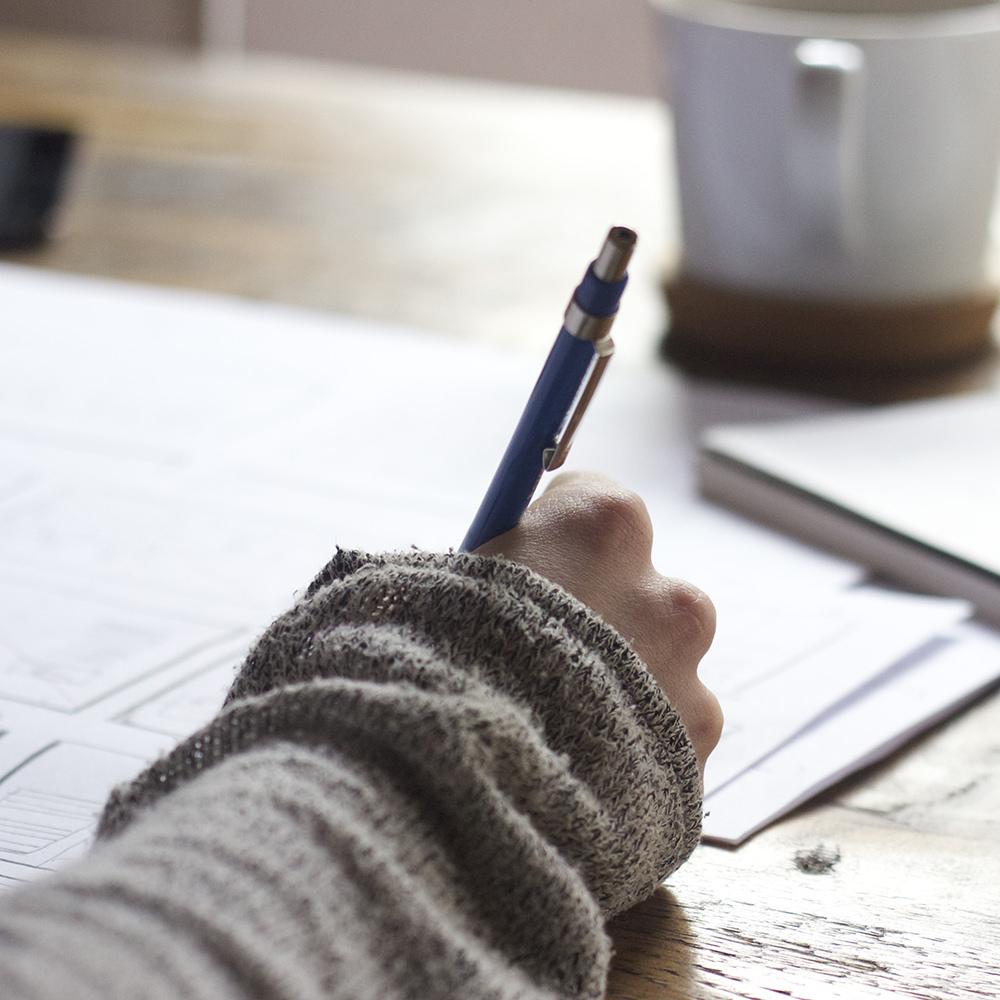 Competency Outcomes
“utilizing “virtual resources and technology to meet the advising and supporting needs of students” (Eanes et al., 2015, p. 36).  (Advising & Supporting)
 “connect and build meaningful relationships with others while recognizing the multiple, intersecting identities, perspectives, and developmental differences people hold” (Eanes et al., 2015, p. 30). (Social Justice & Inclusion)
My Next 3 Years..
      Goals
1- Student Success
2- Creating Initiatives 
3- Implementing     Technological Resources
6
The Details….
Where: Montclair State University, ADP Center, edTPA Support Office
When: January 15- April 25 
What: Mentoring P.E. Teacher Interns and hosting Workshop Series
7
The Details….
Mentorship :
Electronically- email, phone
In person- one-on-one meetings and group sessions
Workshops:  Jan 30, Feb 13, and 28th
8
Literature Review
EdTPA (Education Teaching Performance Assessment)
Important for students to receive mentoring and support during this assessment (Greenblatt & Burns, 2015) 
Physical Education
 serves five educational areas “cognitive, lifestyle, affective, social, and physical” (Bailey, 2006)
Mentorship
 important links between faculty and students to foster retention (McKinsey 2016)
9
Theoretical Framework
Perry’s Intellectual and Ethical Development Theory 
Duality 
All problems are solvable
Independence for the student
Commitment 
Individual experience
Relativism 
Multiplicity
Methods of program shaped by this theory
Mentorship and workshops
10
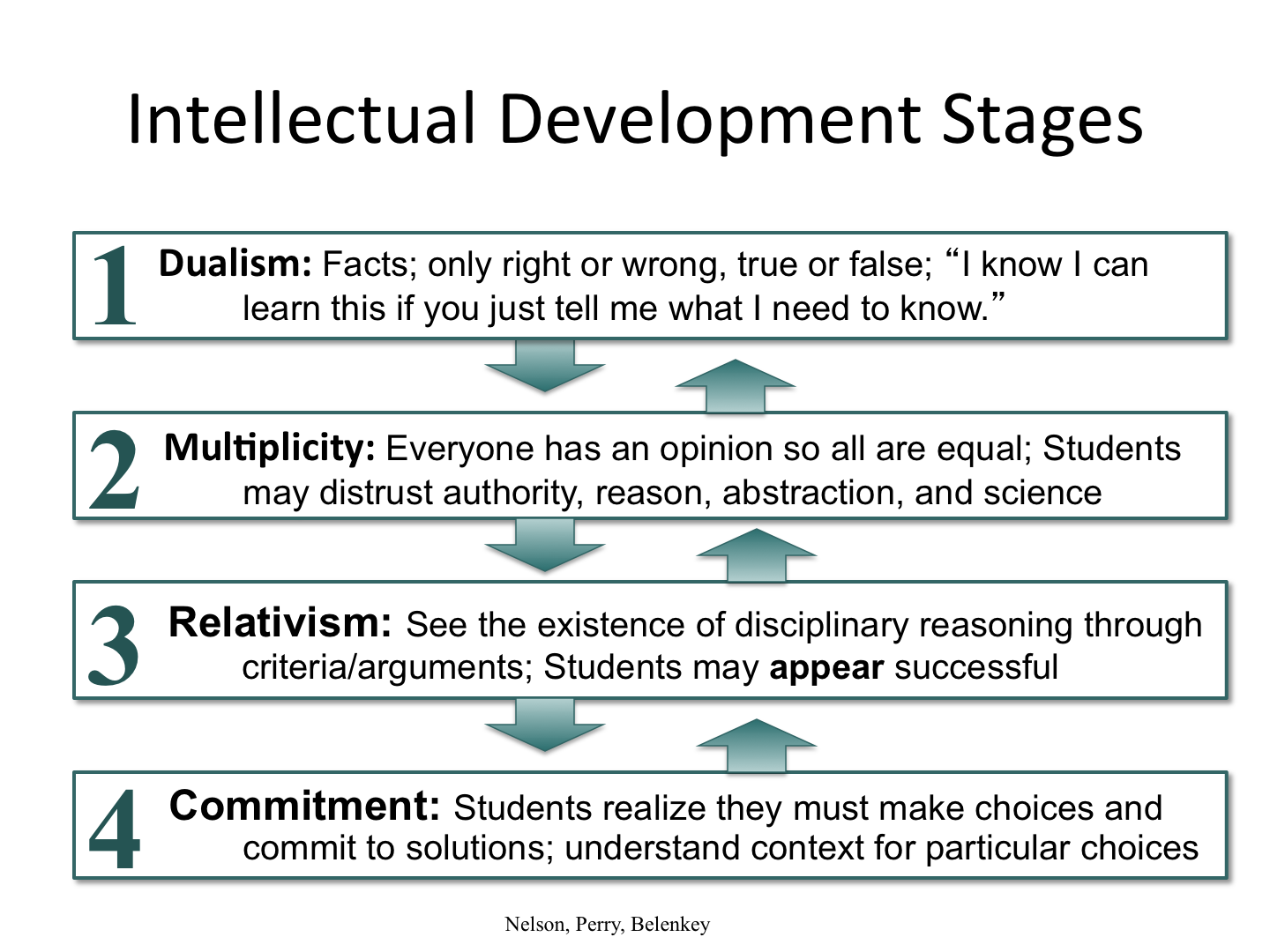 [Speaker Notes: Image found : https://www.google.com/imgres?imgurl=http://ucat.osu.edu/wordpress/assets/Perry1.png&imgrefurl=https://ucat.osu.edu/bookshelf/teaching-topics/learning-about-learning/learning-theories/&h=1080&w=1440&tbnid=8ON03_pmM2xMNM:&tbnh=160&tbnw=213&usg=__qxEAhT8uqs_V4qvr5N-_zAyKYJ4%3D&vet=10ahUKEwjyuNnq8ZTaAhXww1kKHejfBCgQ9QEIMDAA..i&docid=0_6-3_c6I6y4tM&sa=X&ved=0ahUKEwjyuNnq8ZTaAhXww1kKHejfBCgQ9QEIMDAA]
11
Results
Highest scorer on P.E. ever 
SCORES WENT UP!!!!
Faculty and student satisfaction increased
What this means…..

Challenges…..
Students opposed to help
Not taking advantage of resources 
Initial pushback from faculty/staff
[Speaker Notes: Image found : https://www.google.com/imgres?imgurl=http://ucat.osu.edu/wordpress/assets/Perry1.png&imgrefurl=https://ucat.osu.edu/bookshelf/teaching-topics/learning-about-learning/learning-theories/&h=1080&w=1440&tbnid=8ON03_pmM2xMNM:&tbnh=160&tbnw=213&usg=__qxEAhT8uqs_V4qvr5N-_zAyKYJ4%3D&vet=10ahUKEwjyuNnq8ZTaAhXww1kKHejfBCgQ9QEIMDAA..i&docid=0_6-3_c6I6y4tM&sa=X&ved=0ahUKEwjyuNnq8ZTaAhXww1kKHejfBCgQ9QEIMDAA]
12
Discussion
Faculty/Staff Perspective
Specialist role
Handoff binder 
Recreation of specifics
Going forward:
GSW and GAs that can perform similar roles 
Specialized support for struggling certification areas
[Speaker Notes: Image found : https://www.google.com/imgres?imgurl=http://ucat.osu.edu/wordpress/assets/Perry1.png&imgrefurl=https://ucat.osu.edu/bookshelf/teaching-topics/learning-about-learning/learning-theories/&h=1080&w=1440&tbnid=8ON03_pmM2xMNM:&tbnh=160&tbnw=213&usg=__qxEAhT8uqs_V4qvr5N-_zAyKYJ4%3D&vet=10ahUKEwjyuNnq8ZTaAhXww1kKHejfBCgQ9QEIMDAA..i&docid=0_6-3_c6I6y4tM&sa=X&ved=0ahUKEwjyuNnq8ZTaAhXww1kKHejfBCgQ9QEIMDAA]
13
Conclusion:
Perry’s Theory...shaped the approach
Mentorship as more than a transactional role
Holistic Student
Students’ experiences shape their work
Relativism 
Handle each situation differently
Commitment
14
Thanks!
Any questions?
You can contact me at sachsl2@montclair.edu